Музейно-архівна практика
Державний архів Запорізької області
Запорізький обласний краєзнавчий музей
Для студентів, котрі проходять практику в музейній установі, можуть бути запропоновані наступні типові індивідуальні завдання:1. Підготувати загальну довідку про музей, в якій слід подати відомості про його профіль, коротку історію музею, структуру музейних експозицій, штатний розклад і персонал музейних працівників.2. Підготувати довідку про роботу музею з комплектування фондів, його склад, зберігання та систематичний облік.3. Підготувати довідку про просвітницьку та популяризаторську діяльність музею, тематику, кількість і якість екскурсій, лекцій, вистав, формах реклами.4. Підготувати довідку про конкретну експозицію музею, її тематику, кількість і характер експонатів, їх походження
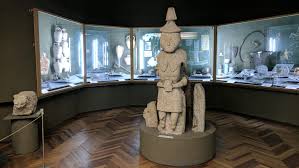 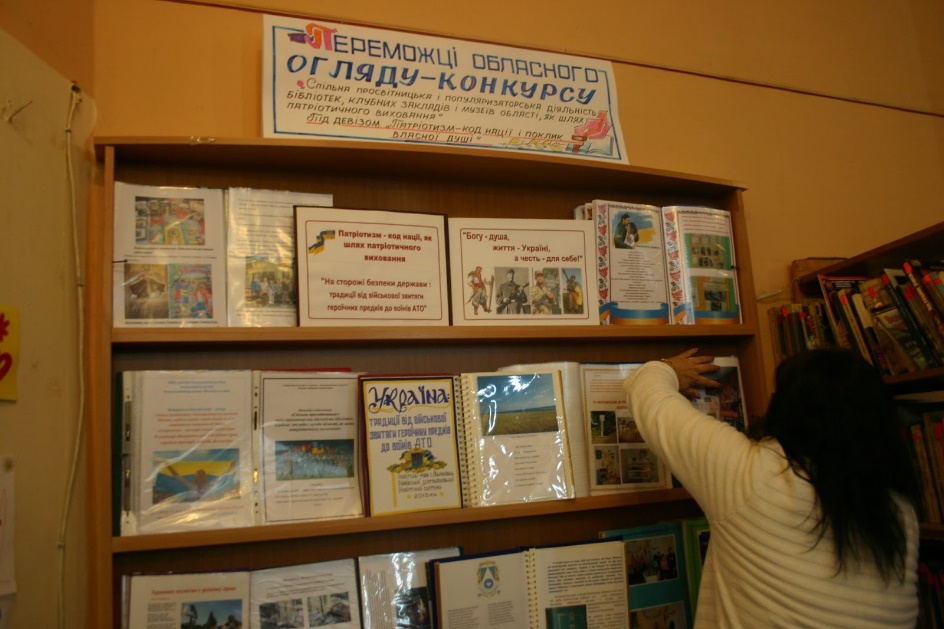 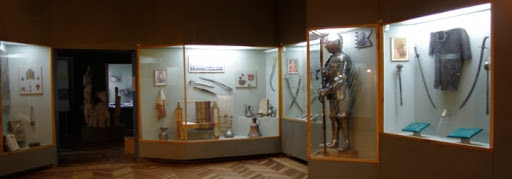 Керівник практики від установи – Тараненко С.В.
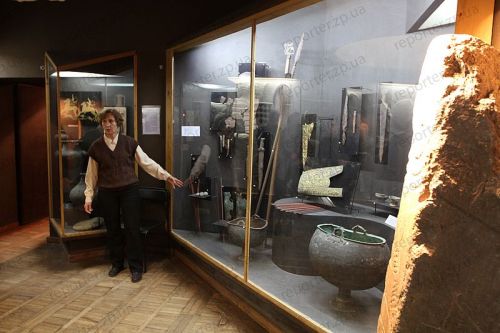 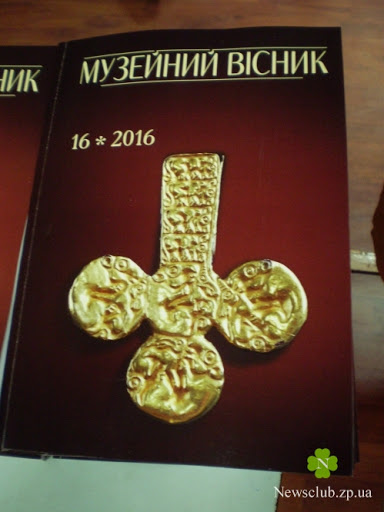 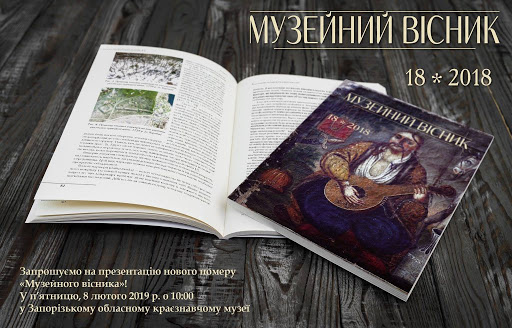 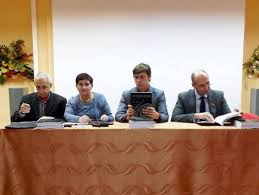 Для студентів, котрі проходять практику в архівній установі, можуть бути запропоновані наступні типові індивідуальні завдання:1. Укласти тематичний, географічний та іменний покажчик (у вигляді каталожних карток) до документів окремої справи, опису або цілого (невеликого) фонду.2. Підготувати документний опис архівної справи.3. Укласти архівну довідку.4. Розробити тематико-експозиційний план виставки архівних документів.5. Підготувати раніше неопублікований архівний документ (або групу документів) для наукової археографічної публікації
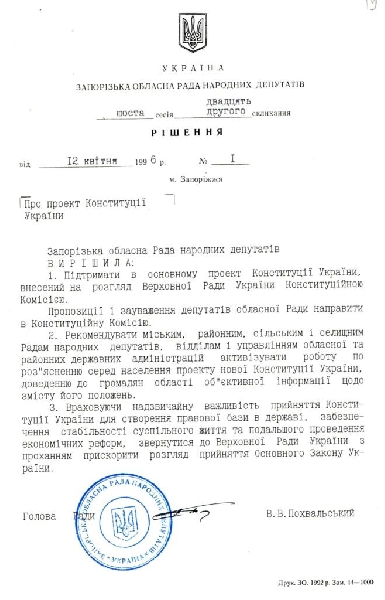 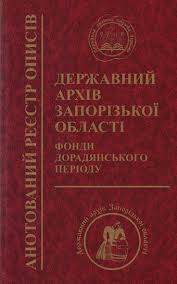 Розвиток архівної справи на Запоріжжі пов'язаний з ім’ям відомого краєзнавця, етнографа та історика Якова Павловича Новицького, який активно працював у складі Катеринославської губернської вченої архівної комісії. У 1921 році він очолив музейну секцію Запорізького губернського відділу народної освіти зі сховищем архівних документів, у 1922 р. – губернське архівне управління
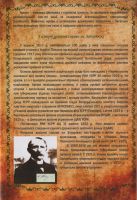 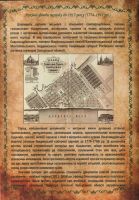 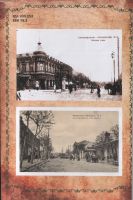 Запорізький архів. Студії з історії євреїв Запорізького краю (ХІХ–І половина ХХ ст.): Збірник документів і матеріалів: Наук.-довід. вид. /Упоряд.:В.О.Бондар,О.Г.Величко, І.В.Козлова. –Державний архів Запорізької області, Запорізький національний університет , Запорізьке міське відділення товариства «Україна-Ізраїль », Запоріжжя, 2010. – 318 с.
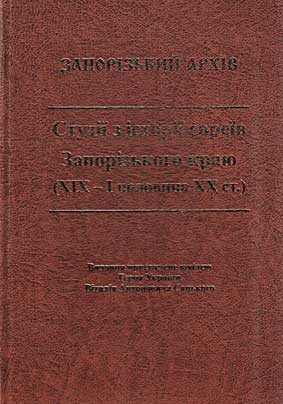 Запорізькі архіви відкривають для громадськості розсекречені документи
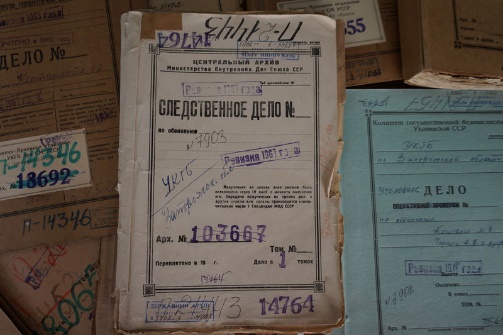 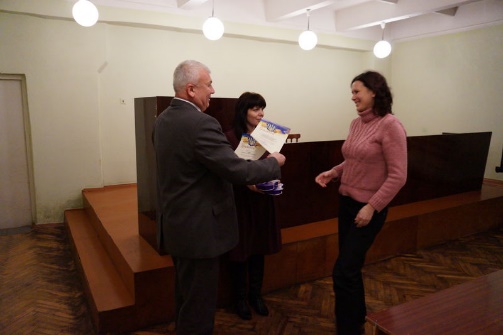 Директор ДАЗООлександр Сергійович Тедеєв
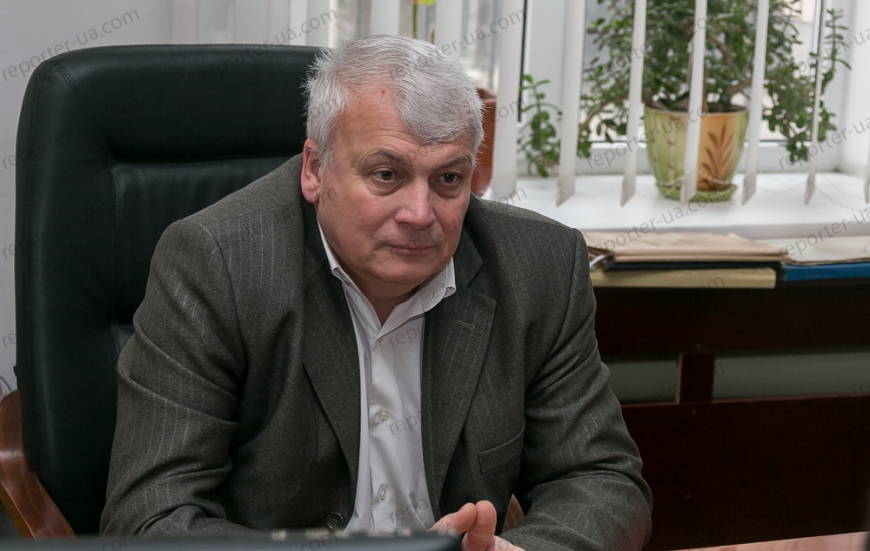